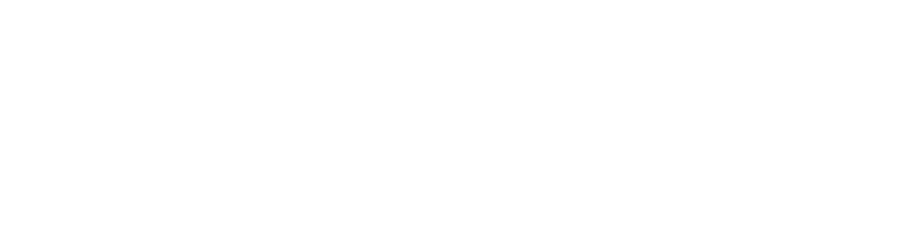 SOLM 307, Public Legal Education
Eliza Platts-Mills

Attendance Code: BD-TO-TN
[Speaker Notes: SH / JF

- HOUSE KEEPING
-- break
-- discussion
-- menti / quiz]
Agenda
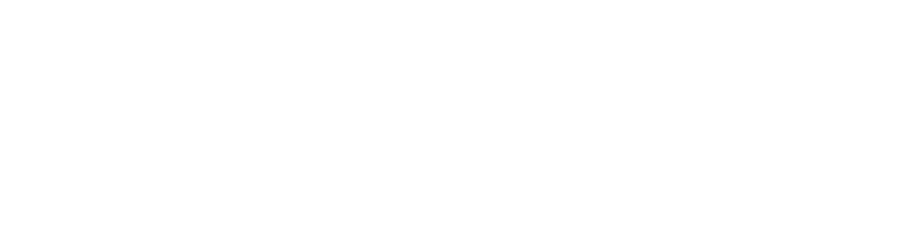 Welcome and Housekeeping (3:05-3:10)
Feedback, Slides and Handouts, Survey Questions (3:10-3:30)
Case Rounds (3:30 to 4:30)
BREAK (4:30 to 4:45)
Assessment (4:45 to 5:15)
Module Survey (5:15 – 5:30)
Next Steps and Questions (5:30 – 5:55)
[Speaker Notes: SH]
Housekeeping
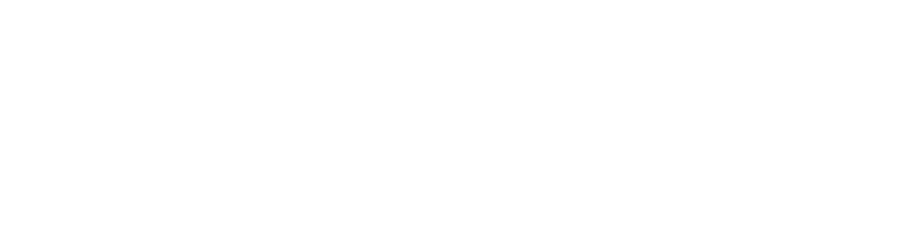 Deadlines for script to Eliza and to solicitors – why important; please cc Eliza on all emails to your solicitors
Don't forget to look back at your client and solicitor memos to remember what you promised these key stakeholders
Expectations for dress rehearsals: online or in-person, 2-hour sessions, other teams will participate as audience and also give feedback (schedule/share at end of class today)
[Speaker Notes: SH]
Feedback
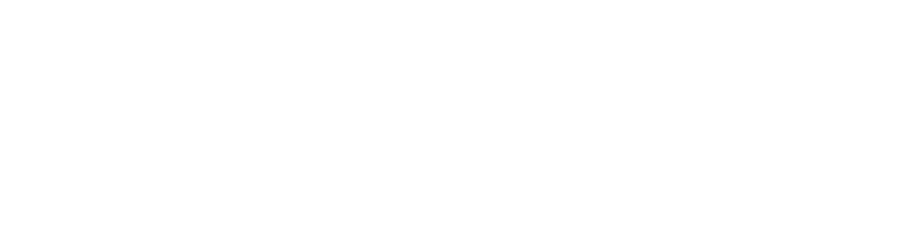 What do we do with feedback?

Timing, technology, next steps, professionalism.
[Speaker Notes: SH]
Slides and Handouts
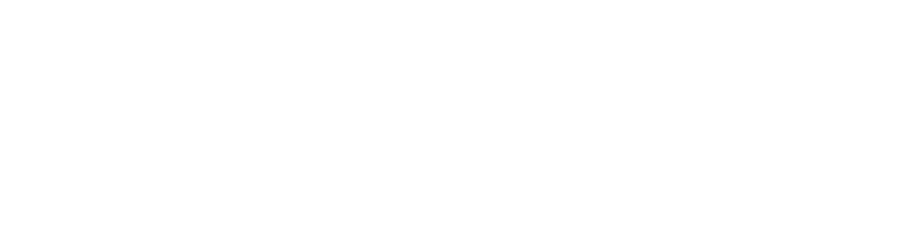 What are best practices for slides?

What are best practices for handouts?
[Speaker Notes: SH]
Surveys
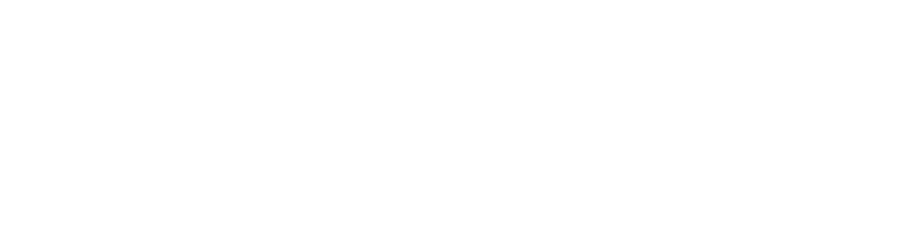 Who are we surveying?

Why are surveying them?

How will we do the survey?
[Speaker Notes: SH]
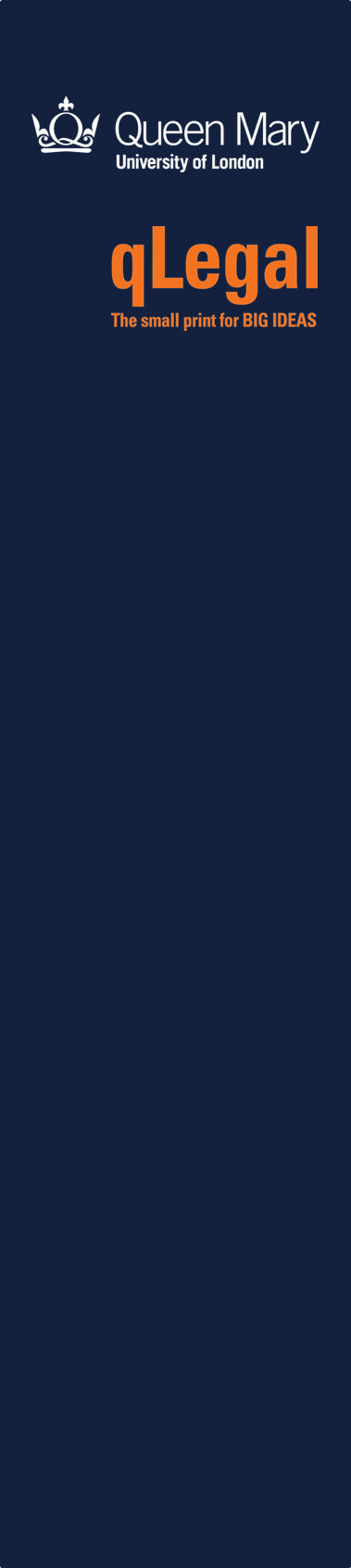 Case rounds
Workshop topic, audience and learning objectives

What do you need our help with?

What do you want to share with others?

Please share what you are learning in terms of script review by Eliza. Eliza share what she is learning too.
[Speaker Notes: JF]
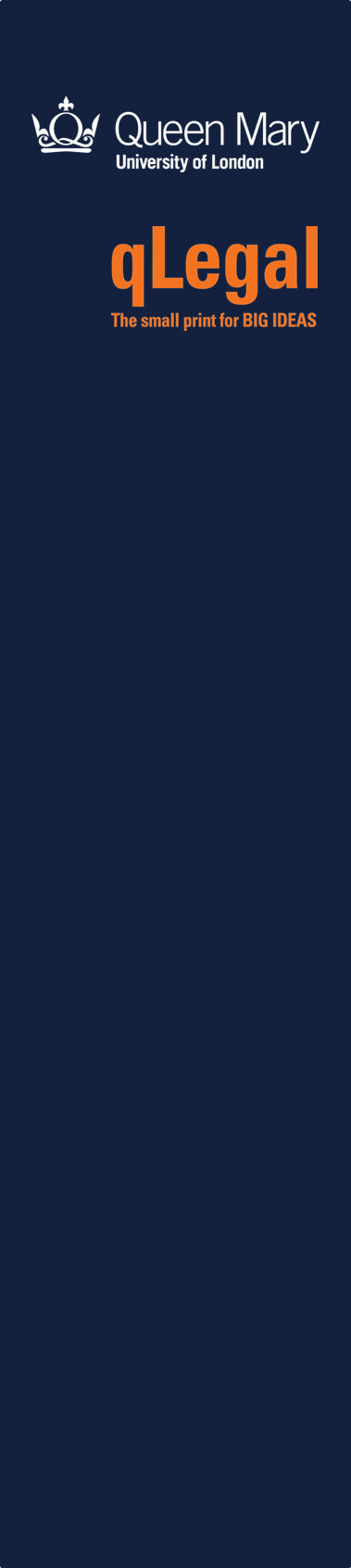 Module Assessment
Written Essays (50%) and Oral Presentation (50%)

Written Essays are up on QM+ now and due 6 January 2025 at 10am UK time

Oral Presentation questions will be emailed to you 48 hours before they are due. The due date will be set once I the exam schedule is released.
[Speaker Notes: JF]
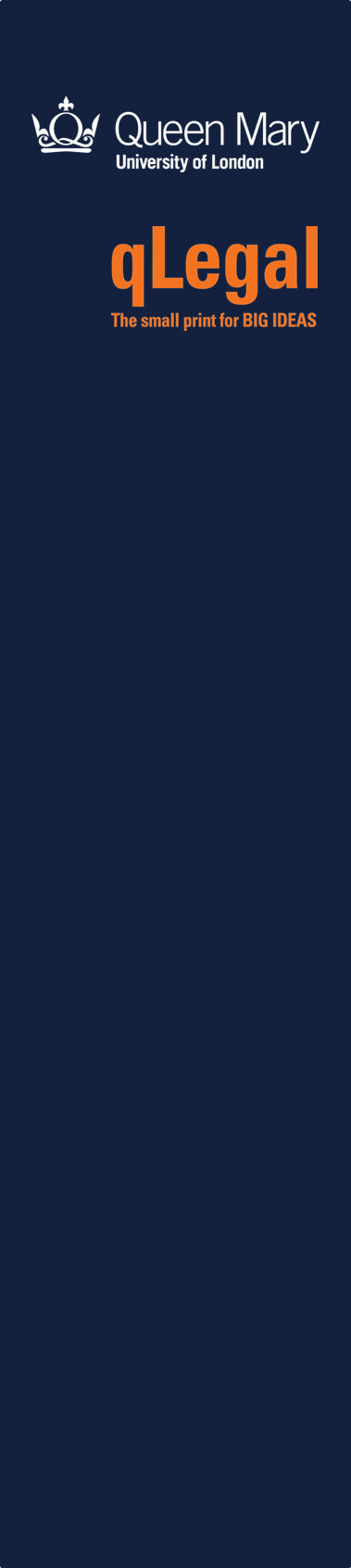 Written Essay Questions
Two Required Written Essay Submissions, due date 6 January 2025 (10am UK time)

Please note: To do well with this part of the assessment, we want you to go deep. Reflect on your own experience in the module classes and with your qLegal client work; pull in information from outside readings and resources; and, most importantly, share your own personal opinions on the topics. 

Please choose 2 out of these 4 questions and write 1,200 words on each of those 2 questions. The 1,200 words limit per essay includes words contained in your in-text citations or footnotes but does not include words in your References section. 

What learning objectives did you have for the audience at your public legal education workshop, and how did you decide on those learning objectives?

How do you see public legal education filling the access to justice gaps in the UK?

Compare the value of your public legal education workshop with the value of the publicly available information on your workshop topic.

What skills do lawyers need to develop to remain relevant and valuable in the provision of legal services to their community?
[Speaker Notes: JF]
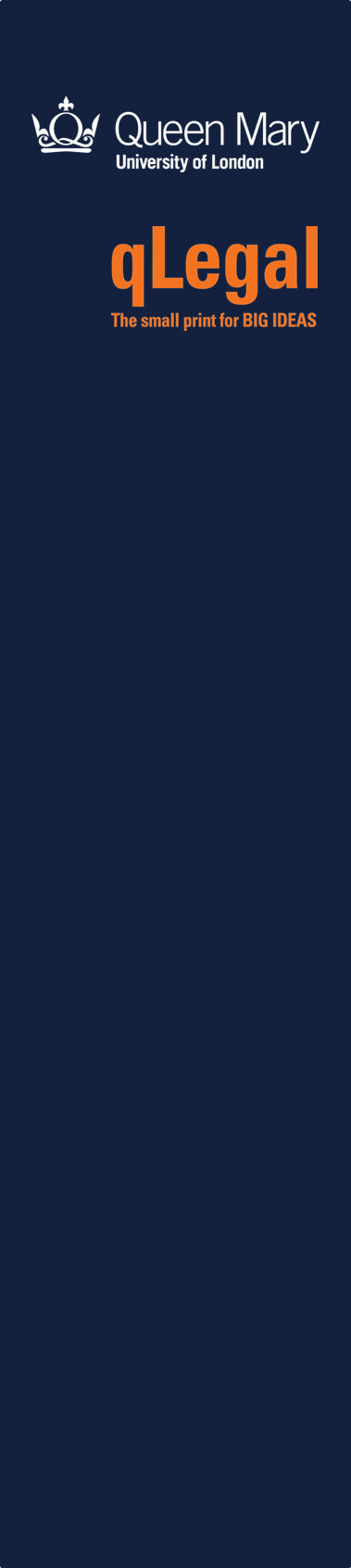 Module Survey
The module evaluation will take place from 21st October to 3rd November 2024.

Students can access it from QM app or Module code via the link sent through by email.
[Speaker Notes: JF]
Next Steps
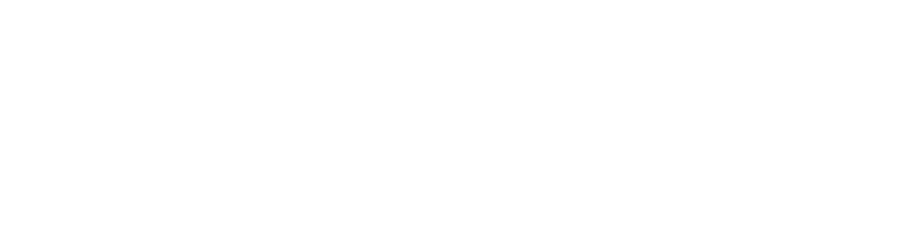 Let's set and share our dress rehearsal and workshop dates
Would we like to continue meeting as a full group over the next month to do case rounds?
Need to set a date and time to do a final, group reflection
[Speaker Notes: SH]